Selection Structures
Pseudocode - IF Statement
MAIN
   Fahrenheit = 0, Celsius = 0
   PRINT “Enter Celsius temperature: ”
   READ user input
   Celsius = user input
   Fahrenheit = 9.0 / 5.0 * Celsius + 32 
   PRINT Fahrenheit   IF (Fahrenheit > = 90) THEN	PRINT “heat warning”
   ENDIF
END MAIN
Ps
Java Example - if Statement
import java.util.Scanner;
public class CelsiusToFahrenheit {
   public static void main (String[] args)
   {
      double celsius= 0.0, fahrenheit = 0.0;
      Scanner scan = new Scanner (System.in);
      System.out.print (“What is the Celsius temperature? ");
      celsius = scan.nextDouble();
      fahrenheit = 9.0 / 5.0 * celsius + 32;
      System.out.println (“The temperature is " + fahrenheit + 
         “ degrees Fahrenheit”);      if (fahrenheit >= 90) {
         System.out.println(“It is really hot out there!”);
      }
   }
}
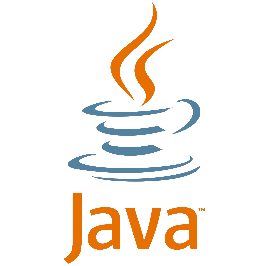 Pseudocode – IF-ELSE Statement
MAIN
  Fahrenheit = 0, Celsius = 0
  PRINT “Enter Celsius temperature: ”
  READ user input
  Celsius = user input
  Fahrenheit = 9.0 / 5.0 * Celsius + 32
  PRINT Fahrenheit  IF (Fahrenheit > = 90) THEN	PRINT “heat warning”
  ELSE
	PRINT “there is no extreme heat”
  ENDIF
END MAIN
Ps
Java Example – if-else(code snippet)
double celsius= 0.0, fahrenheit = 0.0;
Scanner scan = new Scanner (System.in);
System.out.print (“What is the Celsius temperature? ");
celsius = scan.nextDouble();
fahrenheit = 9.0 / 5.0 * celsius + 32;
System.out.println (“The temperature is " + fahrenheit + 	“degrees Fahrenheit”);	
if(fahrenheit >= 90) {
	System.out.println(“It is really hot out there!”);
}
else
{
	System.out.println(“There is no extreme heat today.”);
}
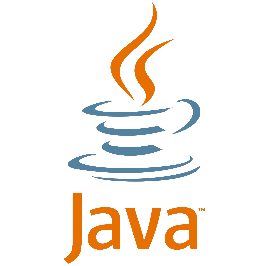 Pseudocode – IF-ELSE-IF
MAIN  Fahrenheit = 0, Celsius = 0
  PRINT “Enter Celsius temperature: ”
  READ user input
  Celsius = user input
  Fahrenheit = 9.0 / 5.0 * Celsius + 32
  PRINT Fahrenheit  IF (Fahrenheit > = 90) THEN	PRINT “heat warning”
  ELSE IF (Fahrenheit >= 80) THEN
	PRINT “it is warm, but there is no extreme heat”
  ELSE IF (Fahrenheit >= 70) THEN
	PRINT “the temperature is pleasant and suggest a picnic” 
  ELSE	PRINT “a suggestion to take a jacket”
  END IFEND MAIN
Ps
Java Example – if-else-if
double celsius= 0.0, fahrenheit = 0.0;
Scanner scan = new Scanner (System.in);
System.out.print (“What is the Celsius temperature? ");
celsius = scan.nextDouble();
fahrenheit = 9.0 / 5.0 * celsius + 32;
System.out.println (“The temperature is " + fahrenheit + 			“ degrees Fahrenheit”);	
if (fahrenheit >= 90){
		System.out.println(“It is really hot out there!”);
}
else if (fahrenheit >= 80)
{
		System.out.println(“It is very warm...”);
}
// CONTINUED ON NEXT SLIDE
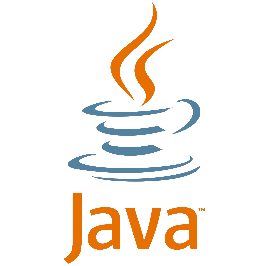 Java Example – if-else-if (con’t)
else if (fahrenheit >= 70){
		System.out.println(“It is very pleasant today!”)
}
else	{
		System.out.println(“It is cool today.  Take a jacket.”);
}
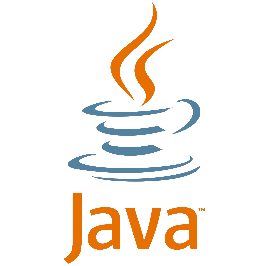 Pseudocode – switch Statement
// Read user input like beforeconditions = compute using Fahrenheit variable / 10 
CASE conditions OF		10	:	PRINT “stay inside”, BREAK	9	:	PRINT “be careful due to heat”, BREAK	8	:	PRINT “it is hot, but not extreme”, BREAK	7	:	PRINT “pack a picnic”, BREAK	DEFAULT	:	PRINT “take a jacket”, BREAK
ENDCASE
Ps
Java switch Example
int condition = (int)fahrenheit / 10;
System.out.println("It is in the " + condition + ”0's.");

switch (condition)
{
	 case 10:
       	System.out.println("Stay inside!");
           break;
       case 9:
           System.out.println("It is really hot out there!");
           break;
       case 8:
           System.out.println("It’s warm, but no extreme heat!");
           break;
       case 7:
           System.out.println("It is very pleasant today!");
           break;
      default:
           System.out.println("Take a jacket!");
           break;
}
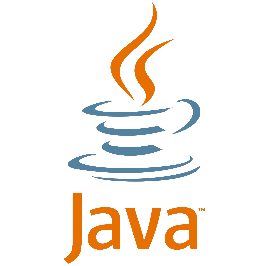